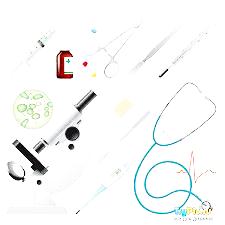 Инновационные инструменты обучения в вузе
Чучкалова Елена Ивисстальевна, кандидат экономических наук, профессор кафедры профессионально- экономического обученияФГАОУ ВПО Российский государственный профессионально-педагогический университет, г. Екатеринбург, РФ
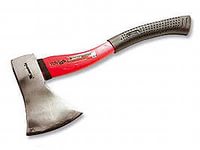 Инновационный  инструмент обучения -
средство воздействия на процесс обучения с целью повышения его результативности, создания нового качества образовательной услуги
Особенности среды обучения
Компетенции
способности применять знания, умения и личностные качества для успешной деятельности в определённой области. В понятие компетенции входят и личностные качества, социальная адаптация, а также опыт профессиональной деятельности
Особенности среды обучения
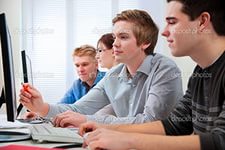 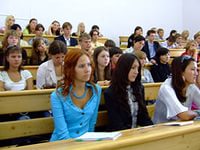 Результаты исследования взрослой аудитории Вопрос: ваше отношение к компьютеру
Результаты исследования взрослой аудитории Вопрос: Вы используете компьютер для…
Результаты исследования взрослой аудитории Вопрос: используемые  функции телефона
Особенности среды обучения
Результаты опроса студентов КазНМУ им. С.Д. АсфендияроваВопрос: в будущем я предполагаю быть..
Основные принципы современного инновационного  обучения
Модель циклического учебного процесса «4 О» от компании «КПД» http://kpdekb.ru/
Элементы формирования организационной среды аудиторного занятия
Модерация
процесс создания рабочей атмосферы,  для оптимизации, повышения эффективности работы группы
 помогает выработать одно рабочее поле, с едиными понятными правилами
группой нарабатывается и создается единый “объем понятий”, что значительно упрощает процесс коммуникации
Фасилитация
организация процесса групповой работы, направленная на прояснение и достижение поставленных целей
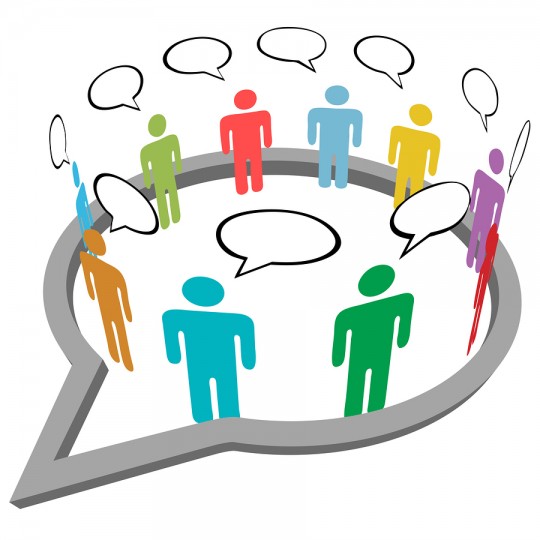 Дебрифинг
Обучающий процесс, помогающий участникам размышлять о пережитомопыте, обнаруживать новые интересные идеи
Осваивать материал на собственном опыте
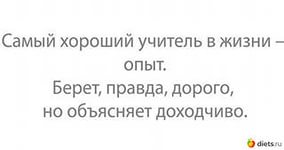 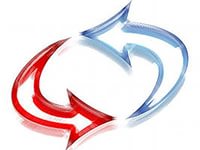 Шерринг
Обратная связь


Задачи:
Фиксация развития
«Мостик» на следующую тему
Разминка
непродолжительное упражнение, позволяющее каждому участнику проявить активность, 
направленное на управление групповой динамикой
Типы разминок
Виды разминок в зависимости от цели
Пример разминки
ЧИСЛО «3» 
Цель: Разминка класса Б. Активизирует внимание участников. Заставляет думать. 
 Инструкция группе: 
«Мы с Вами будем называть числа по порядку от одного до 40. Я называю «Один». Следующий участник говорит: «Два». А вот числа, содержащие в себе цифру «3» или кратные трем мы называть не будем. Вместо этого участник, которому досталось число содержащее в себе «3» или кратное трем, встает со своего стула, говорит «класс!» и снова садится. Далее следующий участник называет следующее по порядку число. Давайте попробуем!» 
Дополнительная инструкция после первой ошибки: «Если кто-то ошибся, как сейчас, то следующий участник начинает счет заново с цифры «Один». Каждый раз при ошибке мы будем начинать считать сначала. И нам важно дойти до 40. Продолжаем!» 
Тренер: «А теперь давайте увеличим скорость, будем все делать быстрее. Игрок, допустивший ошибку, выбывает из игры и выходит из круга. (Если круг 20 человек и более – выбывшие участники встают внутрь круга. Если круг участников небольшой, то чтобы не загораживать играющих выбывшие участники уходят за круг). 
Примечание: Если группа считает медленно, или делает паузы после ошибок, нарушая ритм счета, то тренер встает в центр круга и жестами помогает группе восстановить ритм и скорость, показывая на того участника, который должен возобновить счет. При этом тренер может проговаривать «Один». 
Мостик на бизнес темы: Тренер: «Также как в этой игре нам важно быть внимательным к простым вещам, также и в бизнесе (в продажах, при ведении переговоров, в управлении людьми) наше внимание к деталям, к мелочам, к самым простым вещам позволит нам управлять переговорами профессионально. И наоборот, наша невнимательность, нечуткость, может привести нас к крупны потерям, снизить нашу эффективность. Хорошо, что внимание можно натренировать. Все в Ваших руках!»
Примеры заминки
ПАКОВКА ЧЕМОДАНОВ
Инструкция группе. «Наше занятие подходит к концу. Подумайте, что бы вы берете с собой. Давайте запакуем наши чемоданы. Что вы положите в них?» 
АВТОБУСНАЯ ОСТАНОВКА
на 4-х стенах комнаты разместить  листы флипчарта, в верху которых неоконченные предложения. 
Например: "С этой минуты я буду...", "Спасибо..", "Это занятие для меня..", "Самое важное - это..", "Сегодня я сделал открытие, что.." и др. 
Все участники делятся на 4 группы и отправляются в путешествия по этим остановкам. По 2-3 минутки находятся на каждой и пишут продолжение предложения. 

НАРИСОВАТЬ  свой «прирост знаний»
ПРОИЗНЕСТИ новые понятия, новые мысли, свой «прирост знаний»
ОБРАТНАЯ  связь -
процесс получения информации о состоянии самого образовательного процесса и его участников
Классификация обратной связи
Опрос
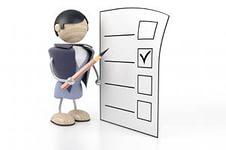 ожиданий
представлений
опыта
с обязательным подведением итога, выводом формулировки, состава или направления дальнейшего рассуждения

То что участники создавали сами, не вызывает у них сопротивления!!
Вопросы по ходу занятия – миниопросы, обсуждения
Что происходит?
Как вы объясняете это?
Что в этом плохого/хорошего?
Почему это произошло?
Есть ли другая возможность?
Как вы могли бы применить это в  жизни?
Визуализация
способ обеспечения наблюдаемости реальности

Результат визуализации 
любая зрительно воспринимаемая конструкция, имитирующая сущность объекта познания
Средства визуализации
Презентации
Раздаточный материал
Эксперименты
Ролевые «живые» модели
«Отчужденный результат» работы аудитории
Видеоролики 
Физические модели
Наглядные пособия (плакаты, карты, таблицы)
Общие Принципы построения презентаций
Особенности аудиторий
В основной массе пассивное получение знаний на лекции
Жесткая установка к изучению дисциплины, преемственности и системность  получения знаний
Высокая степень самостоятельности в изучении дисциплин
Получение прироста знаний через опыт практической работы
Средства визуализации
Презентации
Раздаточный материал
Эксперименты
Ролевые «живые» модели
«Отчужденный результат» работы аудитории
Видеоролики 
Физические модели
Наглядные пособия (плакаты, карты, таблицы)
Раздаточный материал -
Набор иллюстраций к теме занятия

Стилизованные «рабочие тетради»
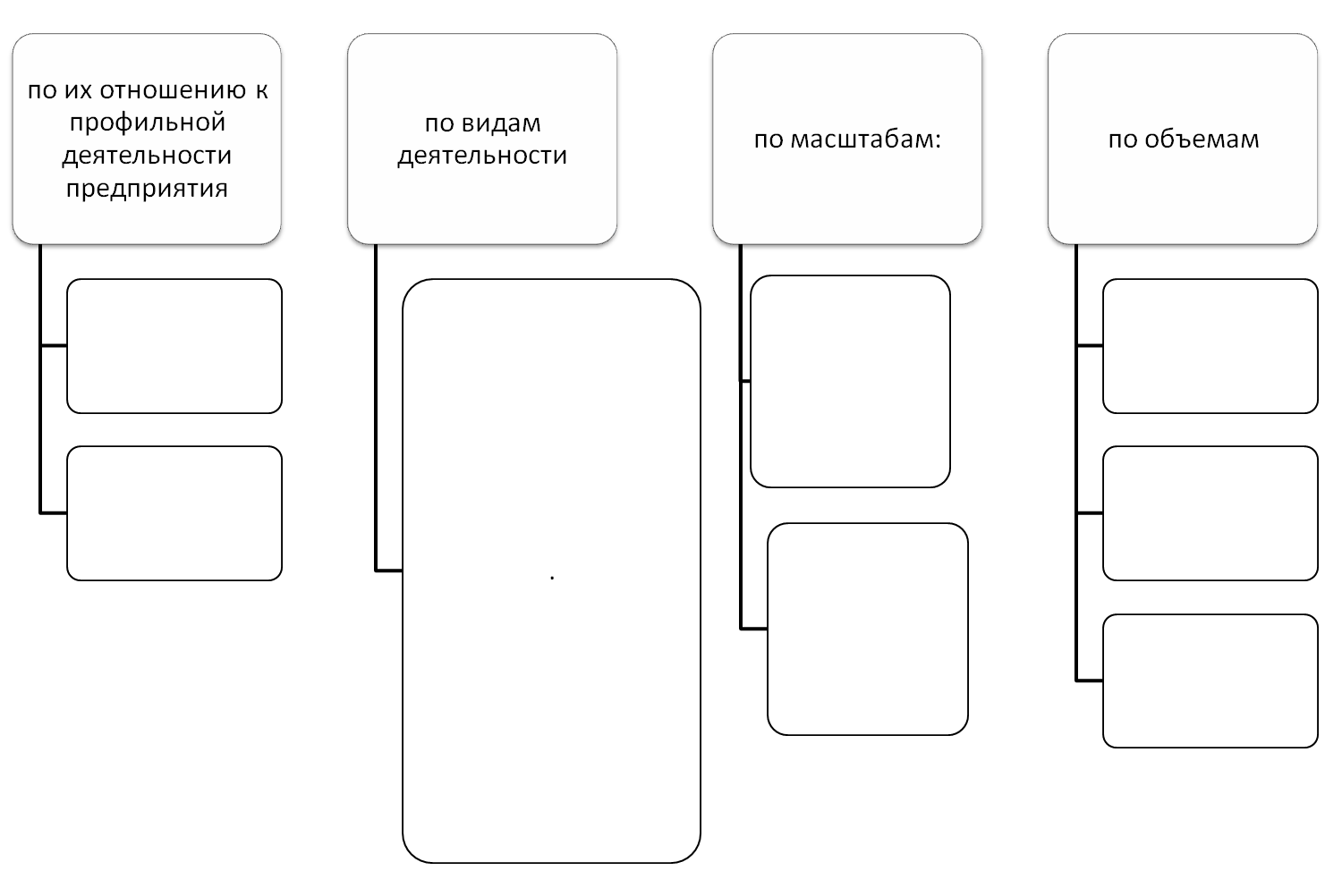 Средства визуализации
Презентации
Раздаточный материал
Эксперименты
Ролевые «живые» модели
«Отчужденный результат» работы аудитории
Видеоролики 
Физические модели
Наглядные пособия (плакаты, карты, таблицы)
«Отчужденный результат»
Законченный и визуально оформленный студентом итог  целенаправленной деятельности  по изучению вопроса, отдельной  темы    дисциплины, собственного представления,   видения проблемы
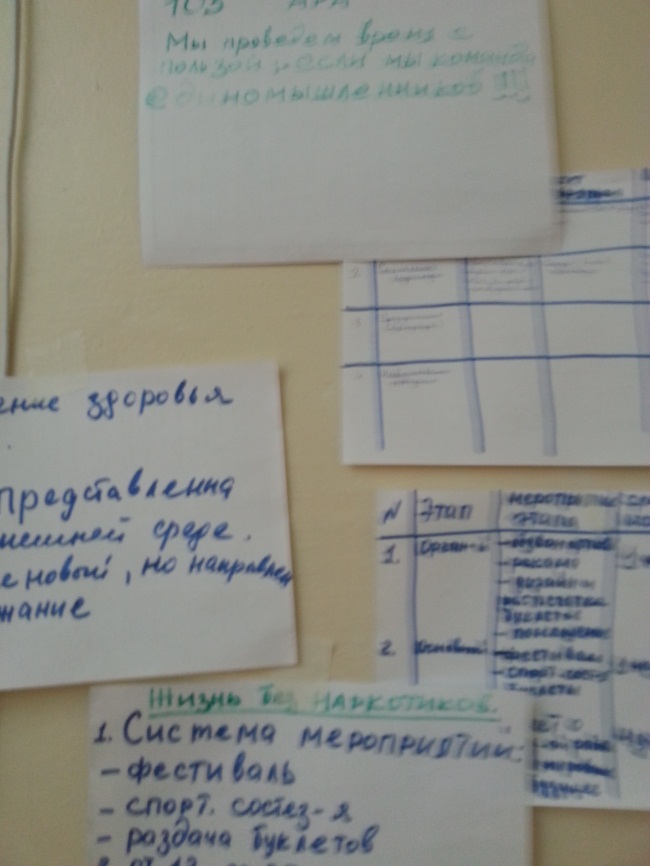 «Отчужденный результат»
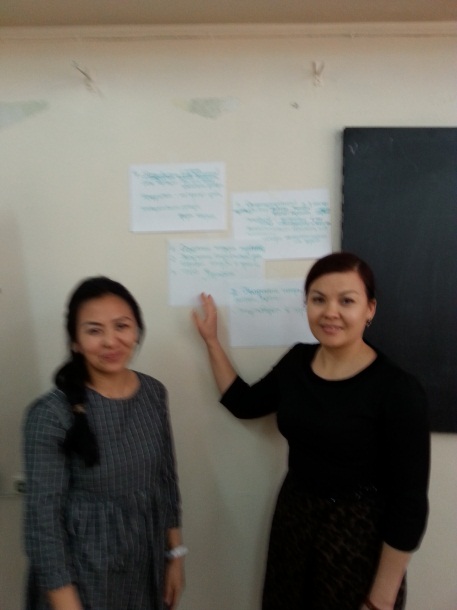 позволяет:
создать рабочую обстановку для 
повышения эффективности усвоения 
материала
выработать единое информационное поле;
актуализировать пережитый опыт, обнаружить новые идеи, освоить учебный материал на собственном опыте;
зафиксировать «прирост» знаний;
оформить «мостик» на следующую тему
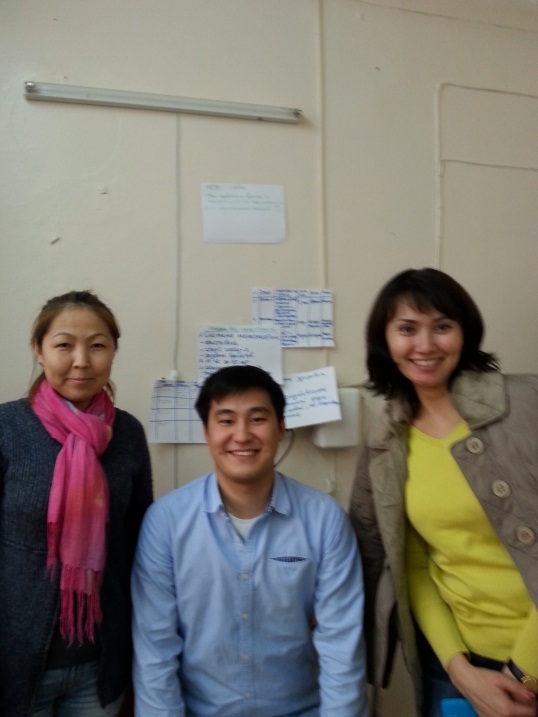 Инновационные инструменты обучения в вузе
Чучкалова Елена Ивисстальевна